Health Skills/Goal Setting
Glencoe Health
Pages 34-73
1.	Health Skills (2)
Communication
Refusal
Conflict resolution
Accessing info
Analyzing influences
Practicing healthful behaviors
Stress management
Advocacy
Decision making
Goal setting
2.	Interpersonal Communication
Exchange of thoughts, feelings & beliefs between 2 or more people
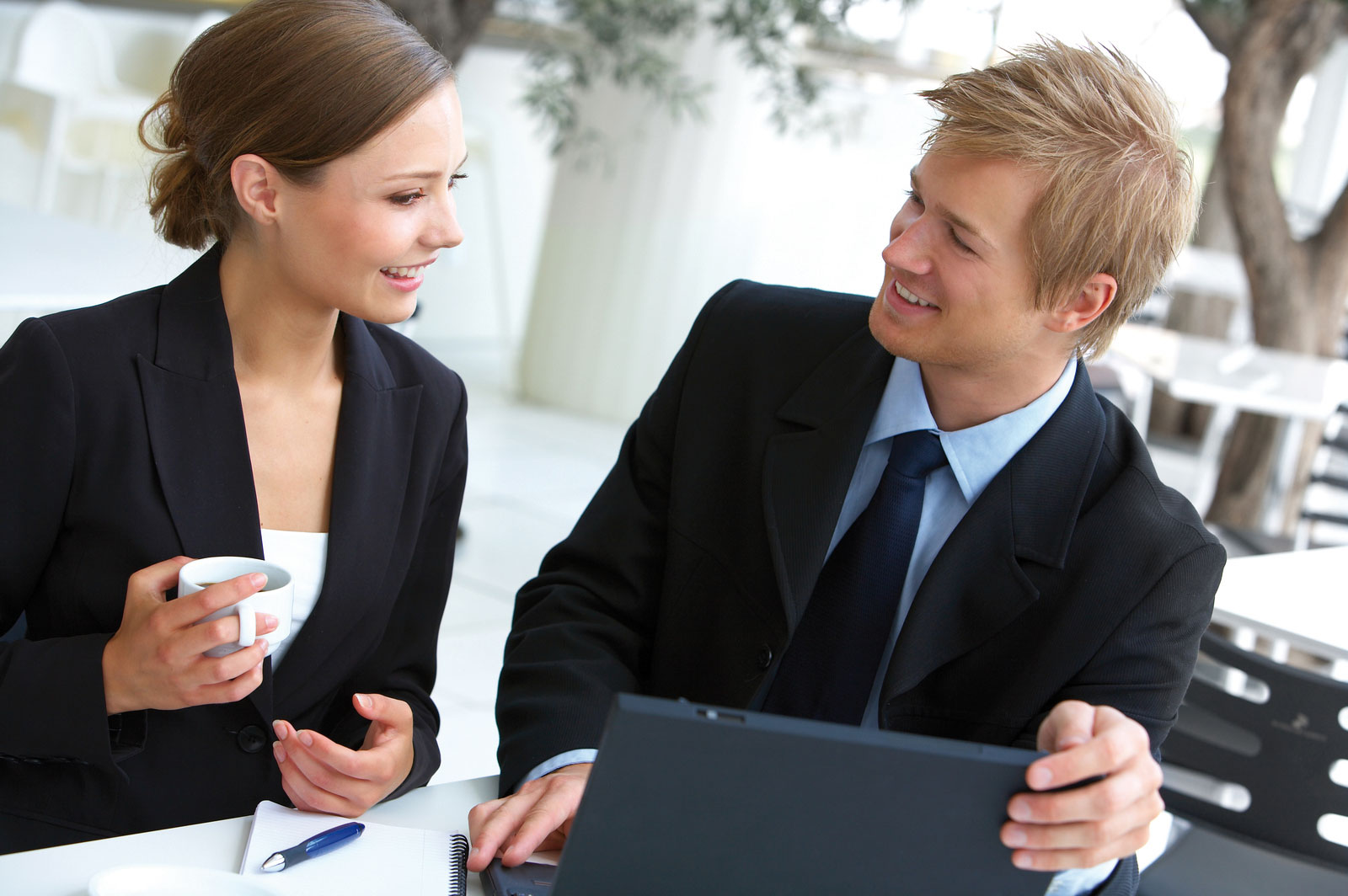 3.	Strengthen interpersonal Communication Skills:
Use “I messages to express feelings
Communicate w/ respect & caring
Be an active listener
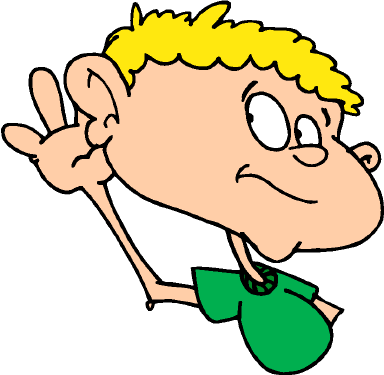 4.	Refusal Skills
Communication strategies that can help you say no when you are urged to take part in behaviors that are unsafe or unhealthful, or that go against your values
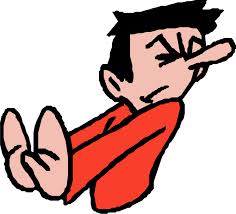 5.	Refusal Strategies
Say no in a firm voice
Explain why
Other alternatives
Stand your ground
Leave if necessary
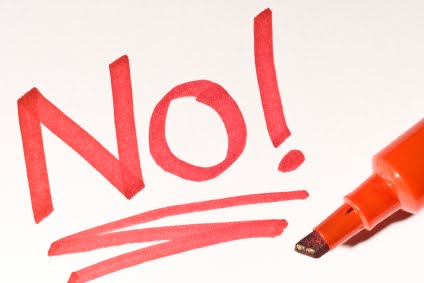 6.	Health Habits
Eat well-balanced meals
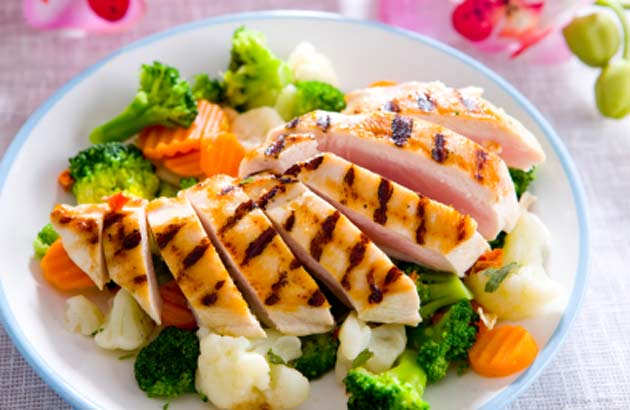 6.	Health Habits
8 hours sleep a night
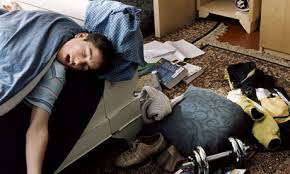 6.	Health Habits
Avoid using tobacco, alcohol & other drugs
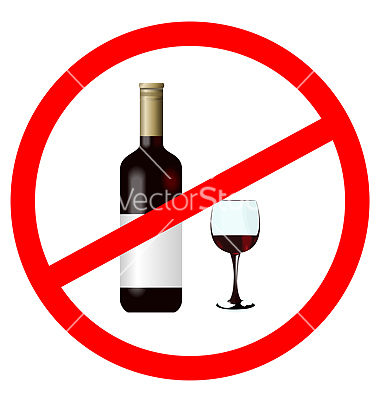 6.	Health Habits
Floss & brush teeth regularly
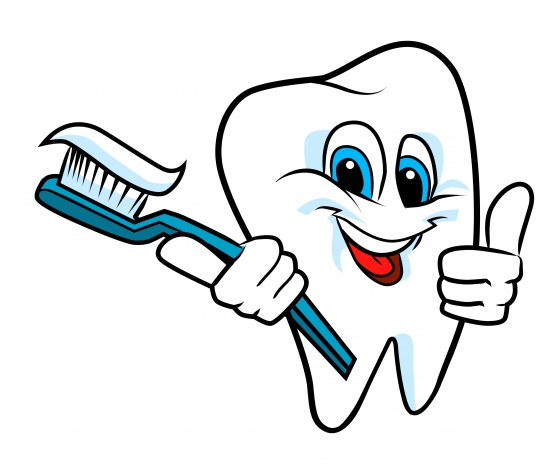 6.	Health Habits
Wear safety belt
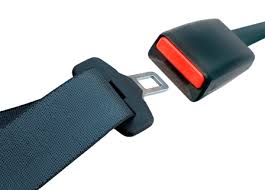 6.	Health Habits
Stay w/in 5 pounds of my healthy weight
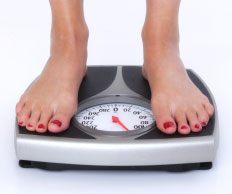 6.	Health Habits
Practice good personal hygiene habits
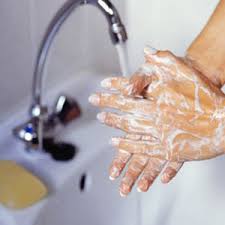 6.	Health Habits
Get regular physical checkups
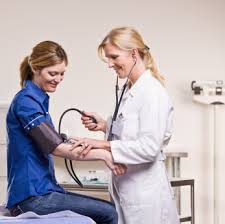 6.	Health Habits
Keep a positive attitude
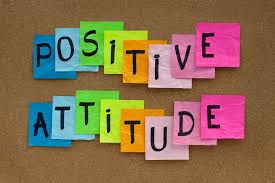 6.	Health Habits
Express emotions in healthy ways
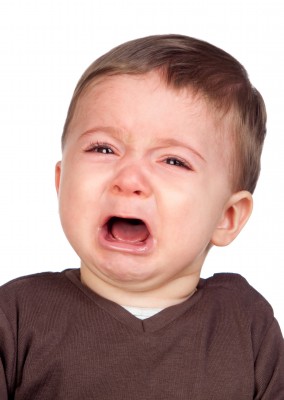 6.	Health Habits
Take responsibility for my actions
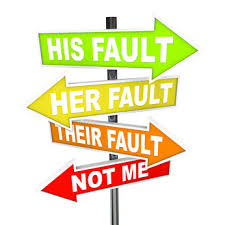 6.	Health Habits
Think of mistakes as chances to learn
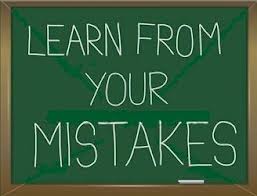 6.	Health Habits
Relate well to family, friends & peers
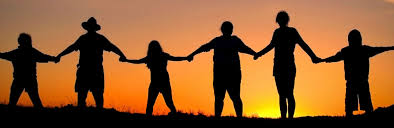 6.	Health Habits
Have 1 or more close friends
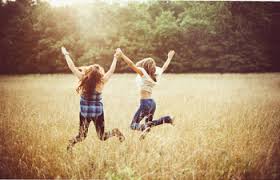 6.	Health Habits
Treat others with respect
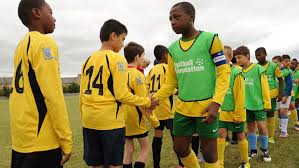 6.	Health Habits
Use refusal skills to avoid risk behaviors
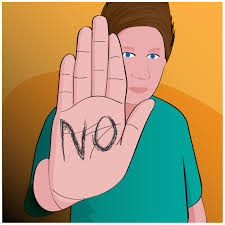 6.	Health Habits
Get along with many kinds of people
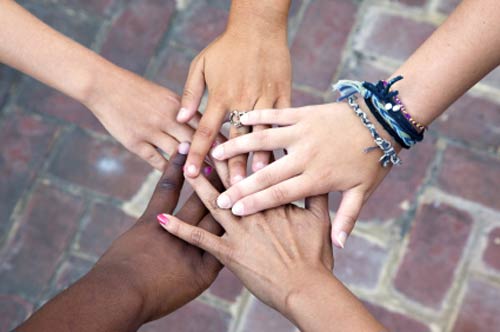 6.	Health Habits
Put myself in other people’s place & understand their problems
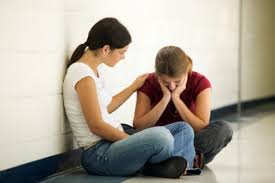 6.	Health Habits
Volunteer to help others whenever I can
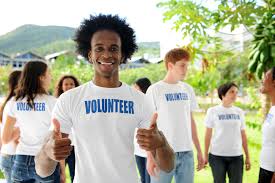 7.	Stress
The reaction of the body & mind to everyday challenges & demands
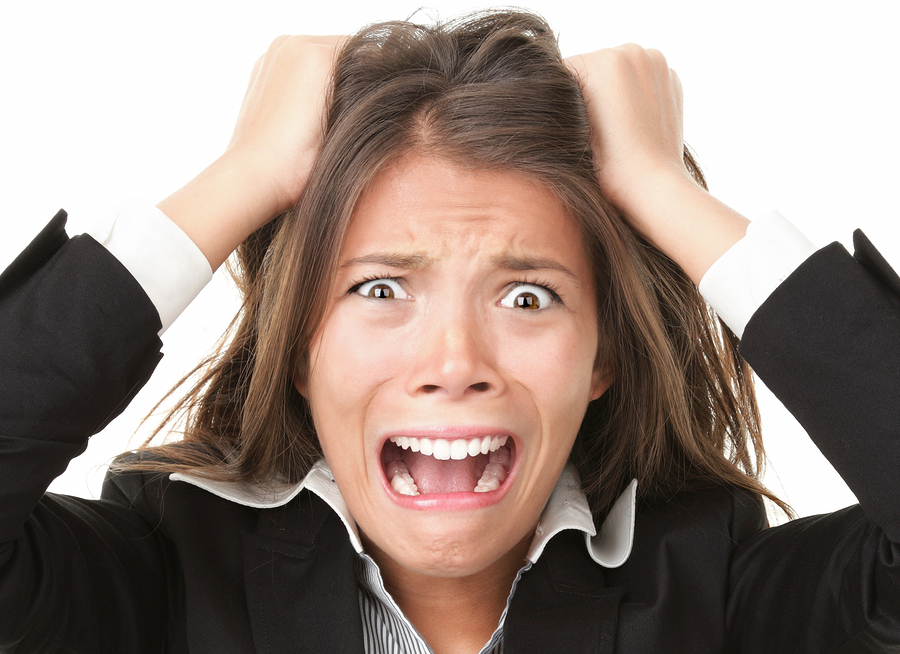 8.	Stress Management Skills
Skills that help you reduce & manage stress in your life
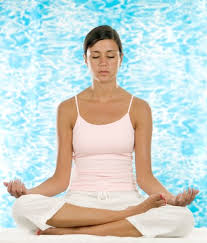 9.	Values
The ideas, beliefs, & attitudes about what is important that help guide the way you live
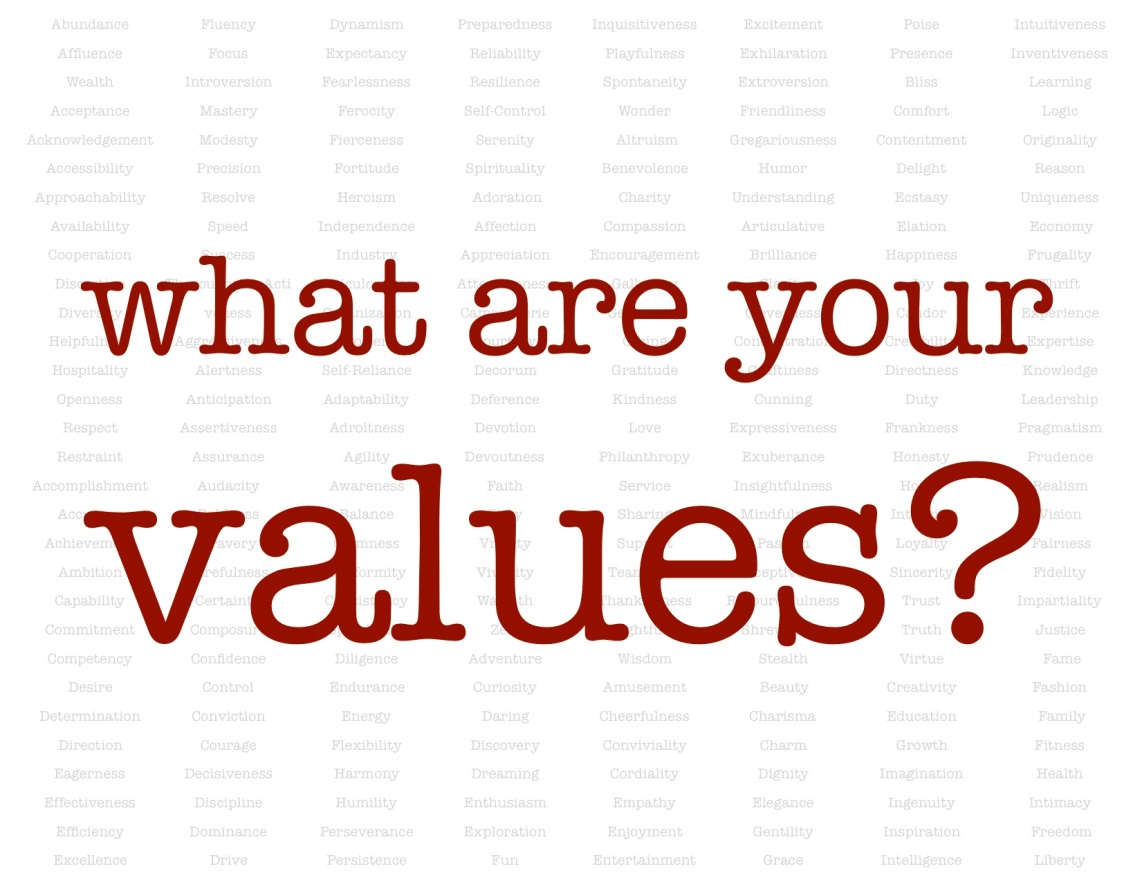 10.	Goals
Those things you aim for that take planning & work
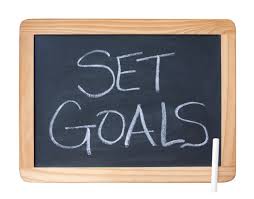 11.	Short-term Goal
A goal that you can reach in a short period of time
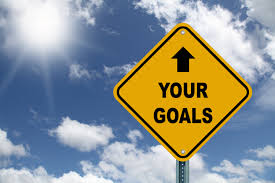 12.	Long-term Goal
A goal that you plan to reach over an extended period of time
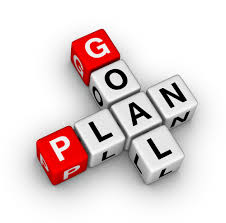 13.	Self-esteem
How much you value, respect & feel confident about yourself
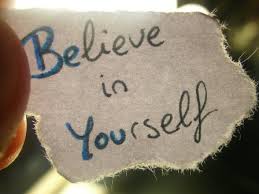 14.	Role Model
Someone whose success or behavior serves as an example to you
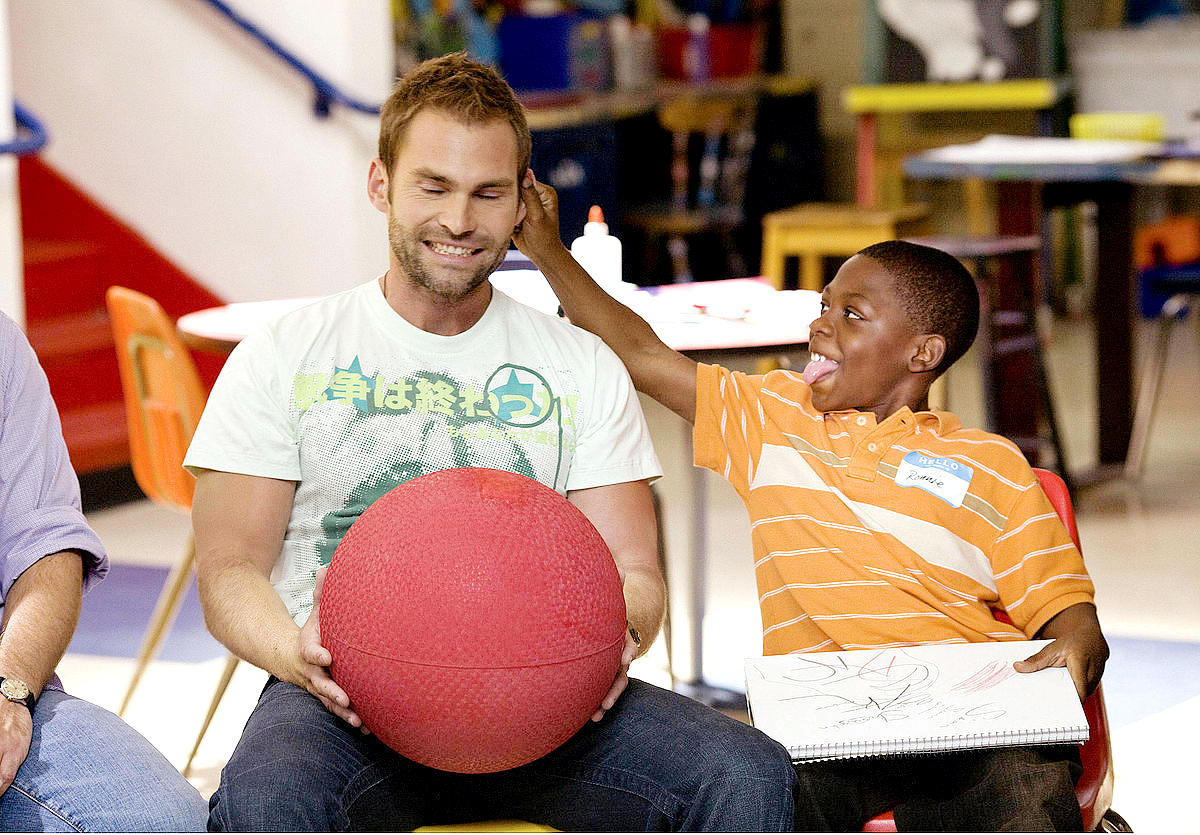 15.	Personality
Complex set of characteristics that make you unique
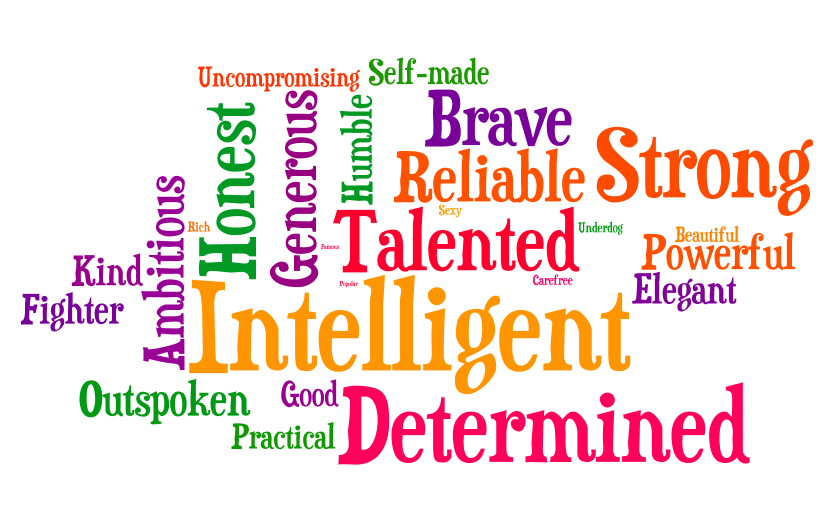 16.	Character
The distinctive qualities that describe how a person thinks, feels, & behaves.
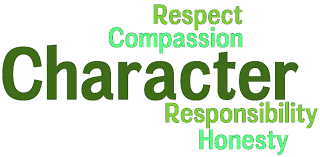